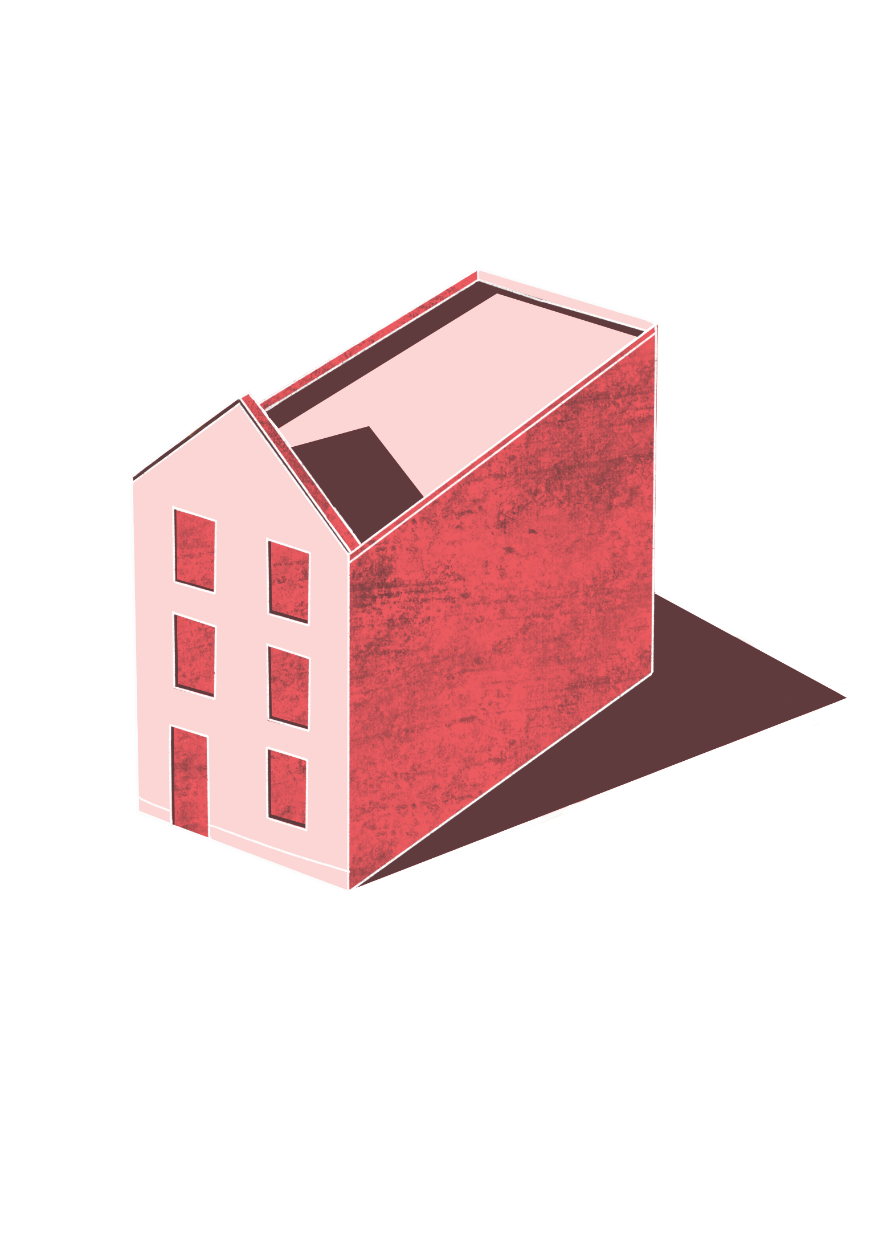 Proposing Spaces
‘LET’S MAKE A CHANGE!’
KS2 | Learning Aims
Architecture | Learning Points
To be curious to know more about the past. 
To ask perceptive questions and to think critically.
- To analyse and discuss a building, and propose our own improvements
- To produce a drawing of the building showing how we are making it more welcoming
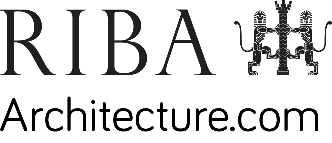 RIBA
Learning_Mathematics Activity
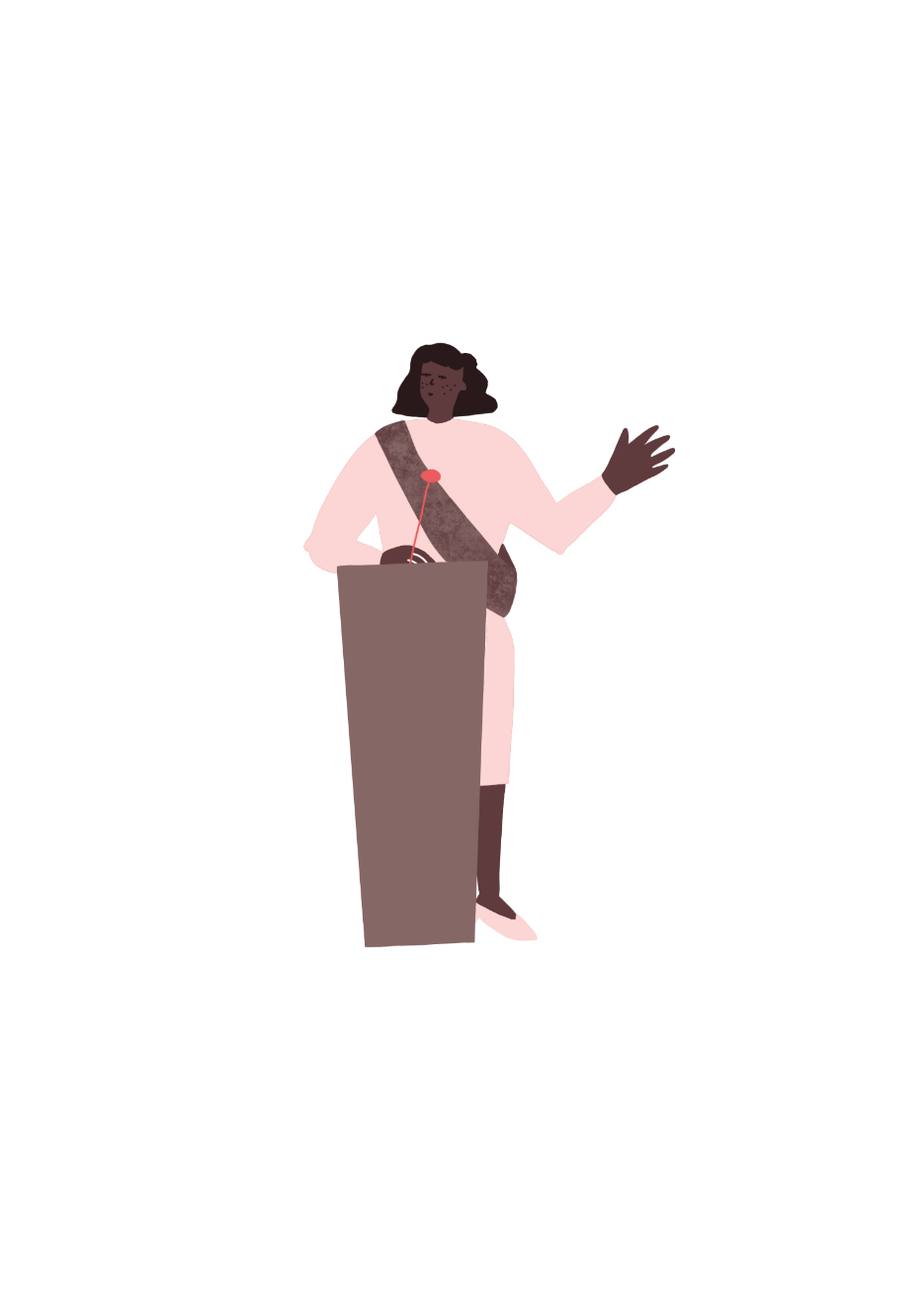 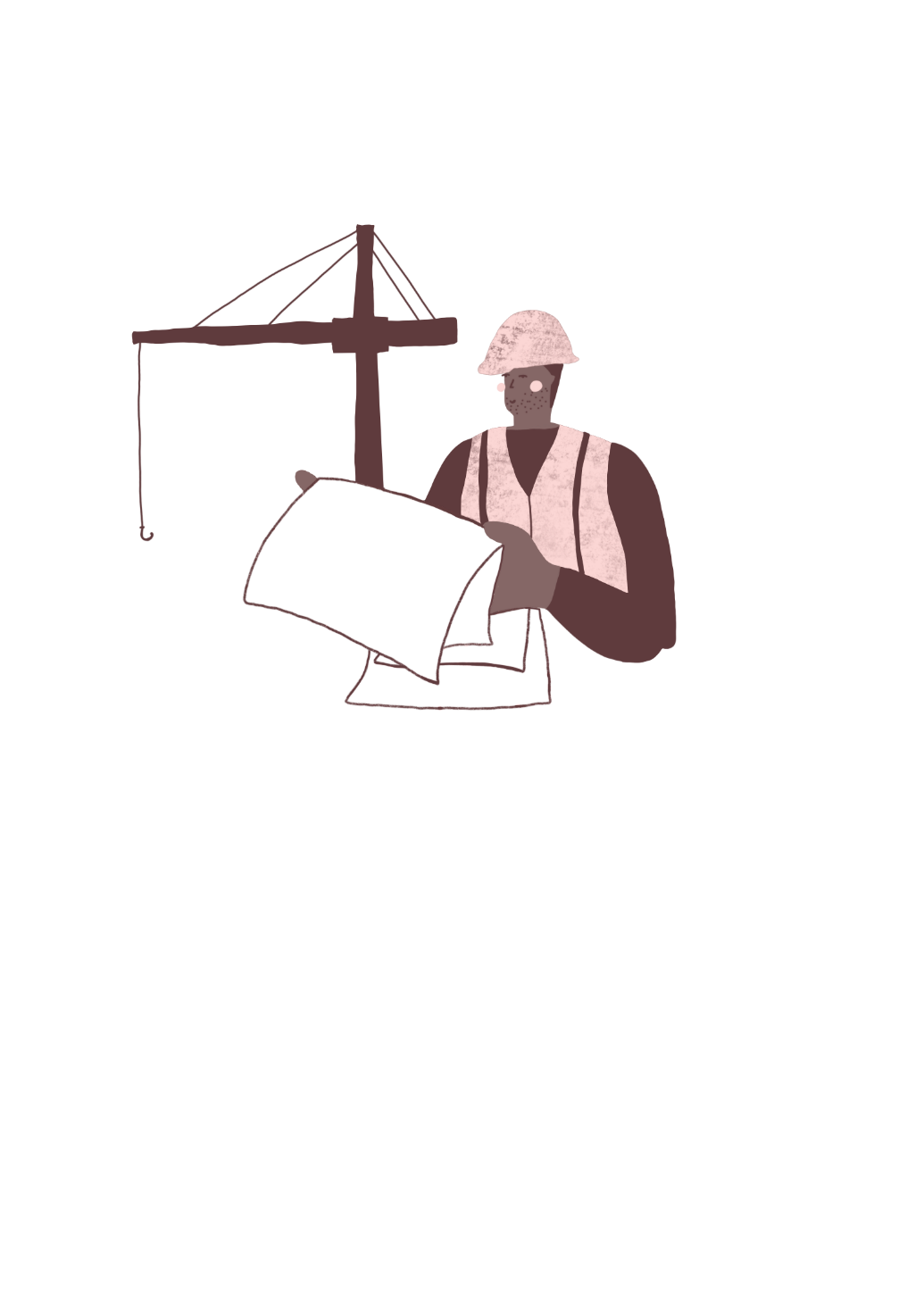 Activity 1:  
Icebreaker: What’s in a City?
What types of buildings would the following people need:
 
Shopkeeper
Sportsperson
Family
Couple
Teacher
Librarian
Business woman
Politician
Farmer
Artist
Scientist
Gardener
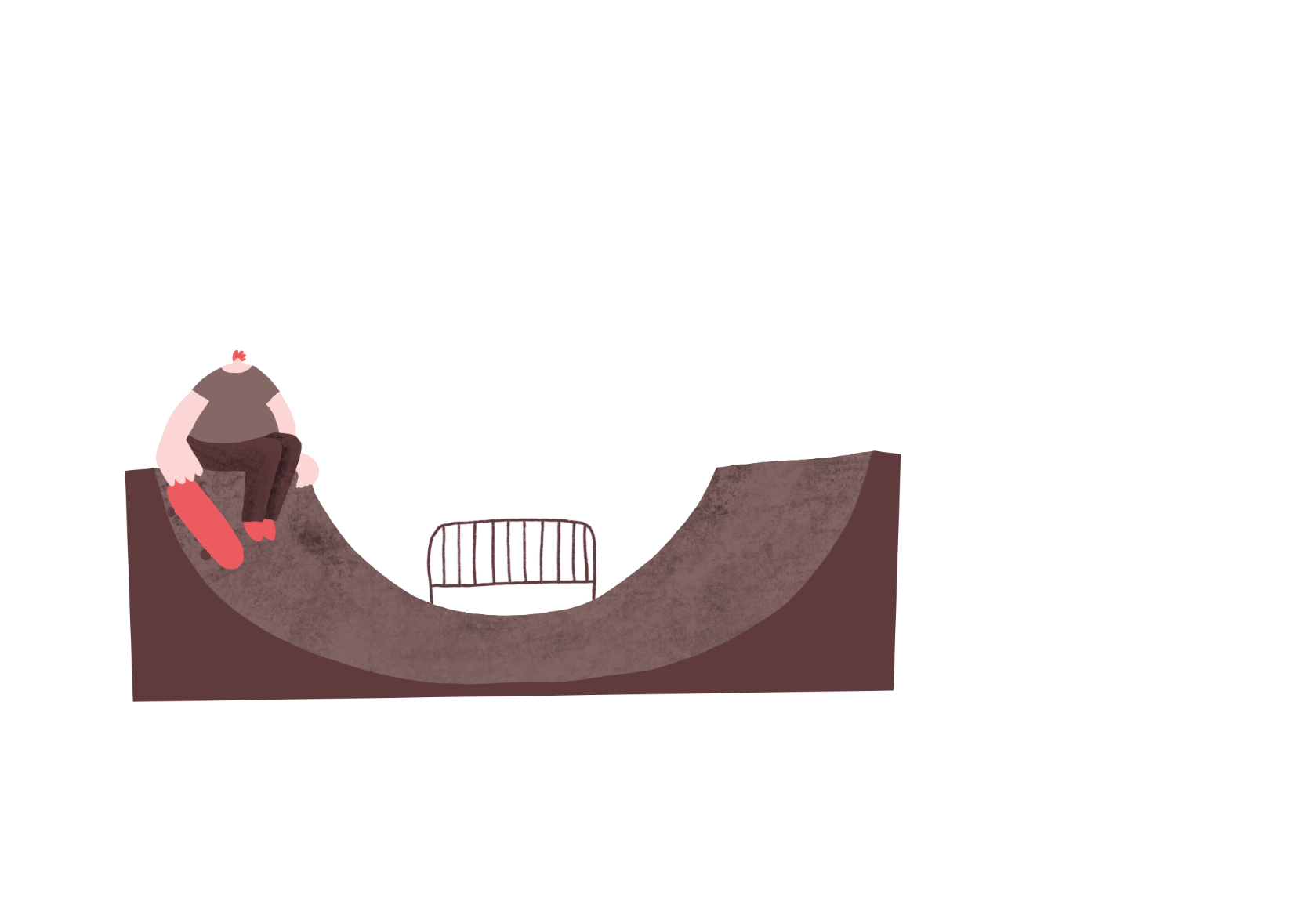 RIBA
Learning_Mathematics Activity
Activity 2:  
Analysis
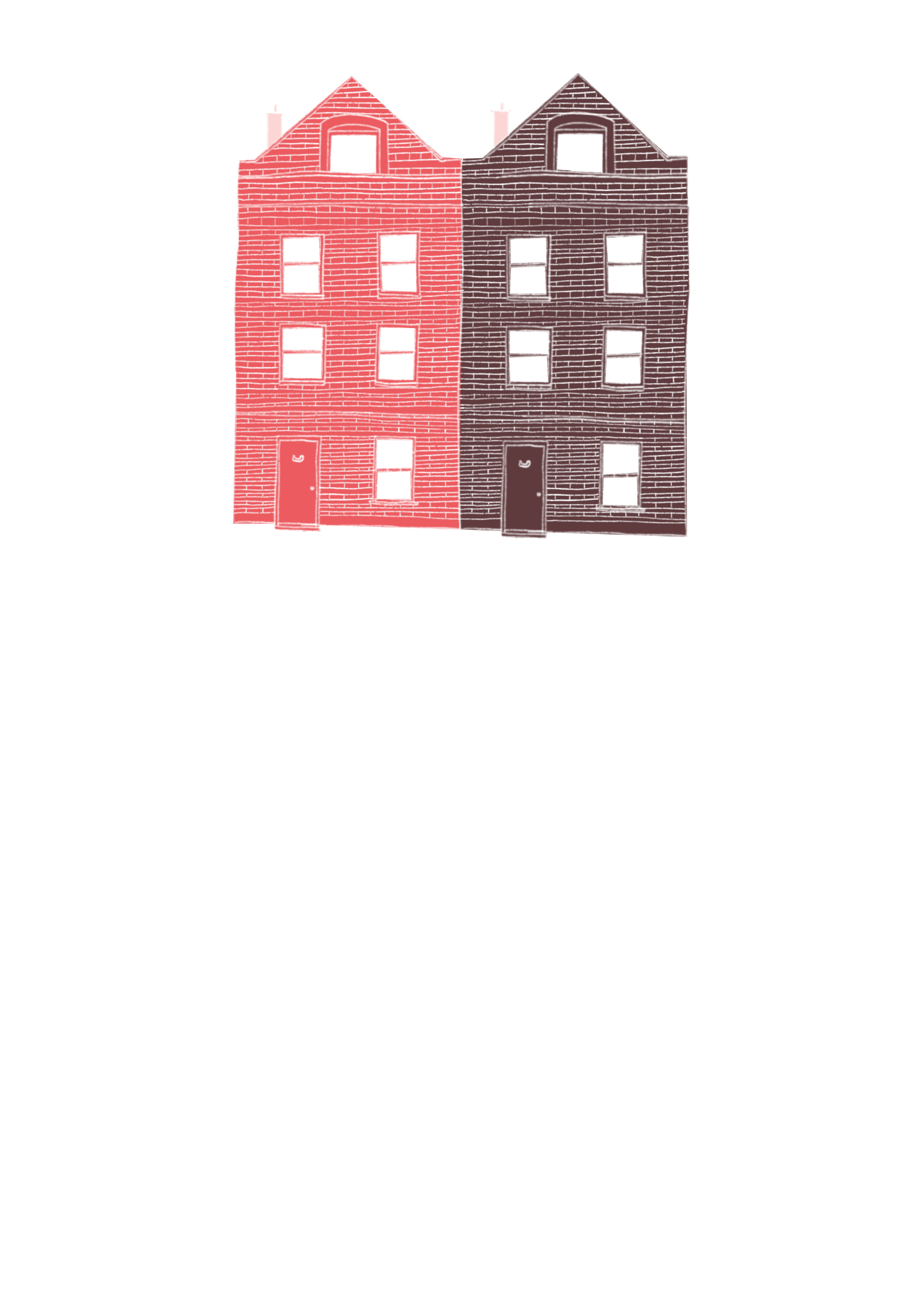 What makes a building welcoming or uninviting?
 
For example:

Large, clear entrance
Big windows
Types of materials
Signage
Decoration
Plants
RIBA
Learning_Mathematics Activity
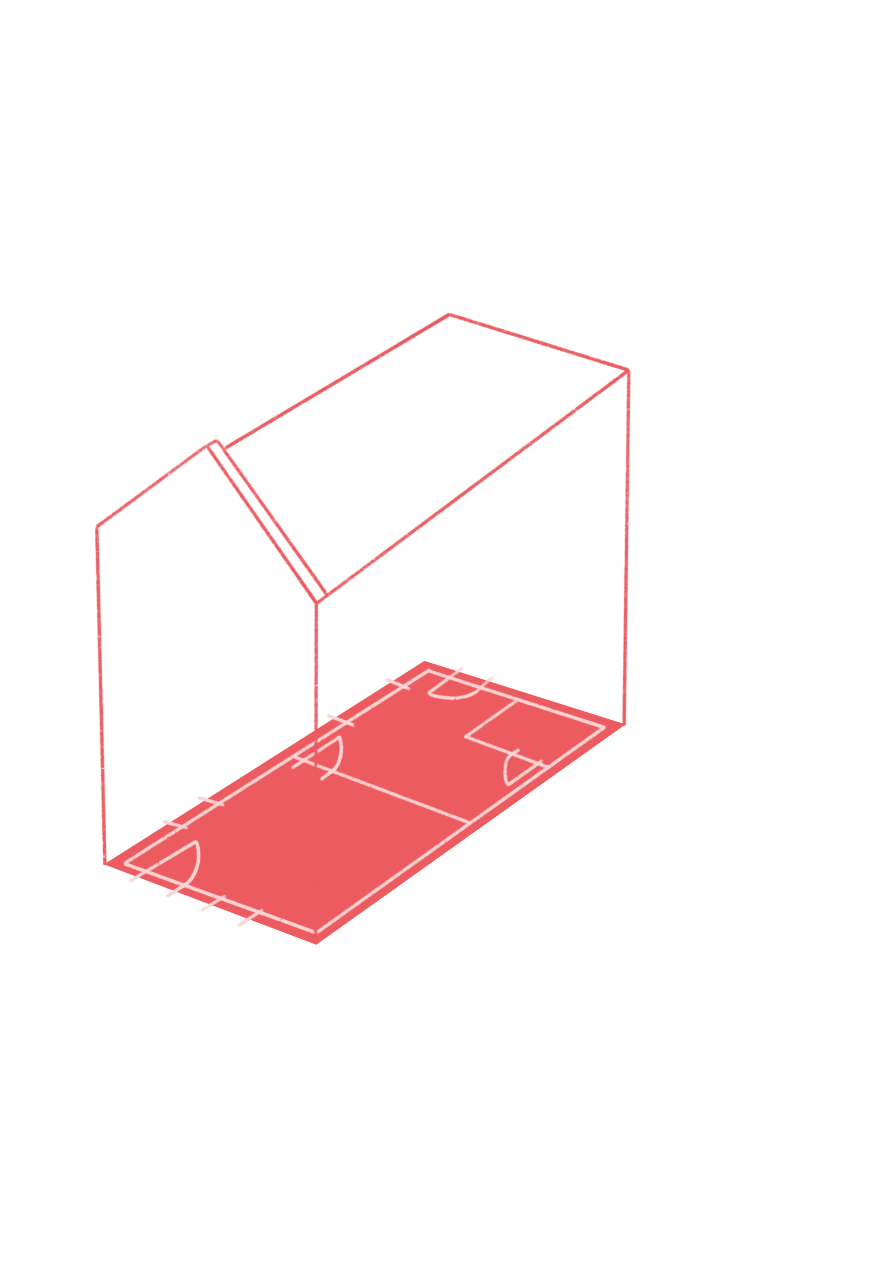 Activity 3:  
Draw or make collage to show how you would make the building more welcoming and suitable for your person
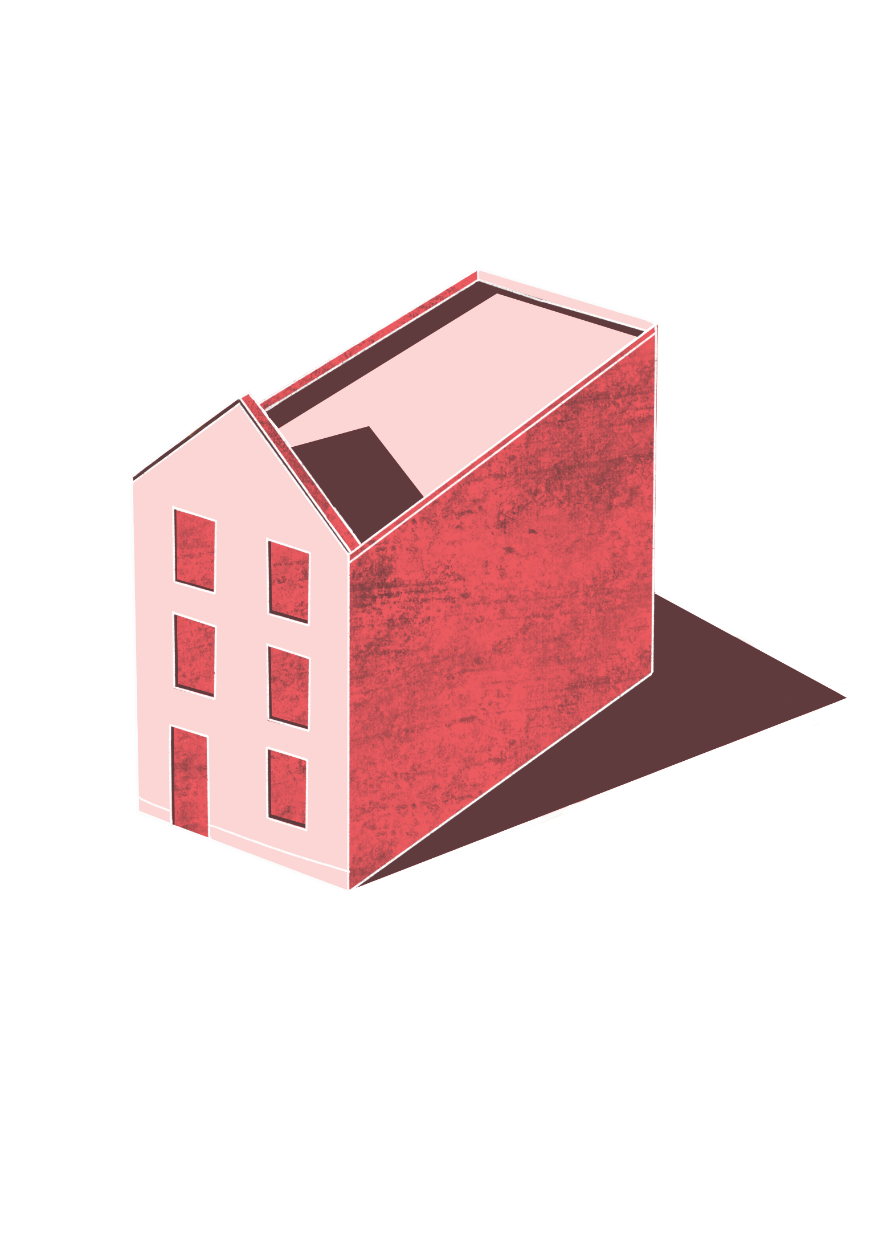 Plan
A plan is a bird’s eye view of the building. 
An elevation is the front view of the building. 
 
You can either draw your new and improved building, or you can use collage techniques: Cut out old newspapers and magazines, and create your new building by sticking them down in a new arrangement with pritt stick.
Elevation
RIBA
Learning_Mathematics Activity
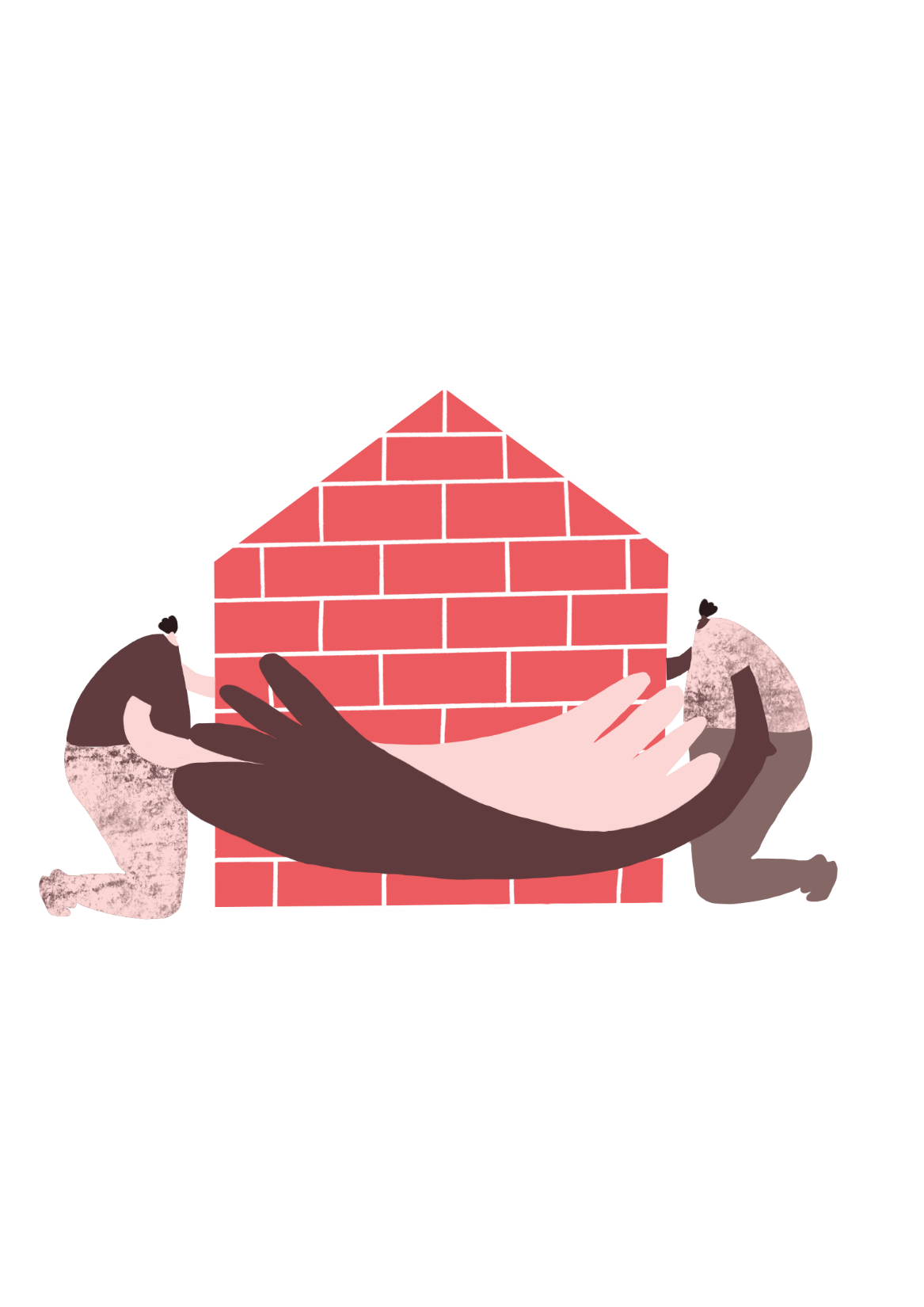 Activity 4:  
Class review

“Present your idea to the rest of the class. They can then give helpful feedback. This mirrors what happens in many architecture schools and is known as a crit or a review.”
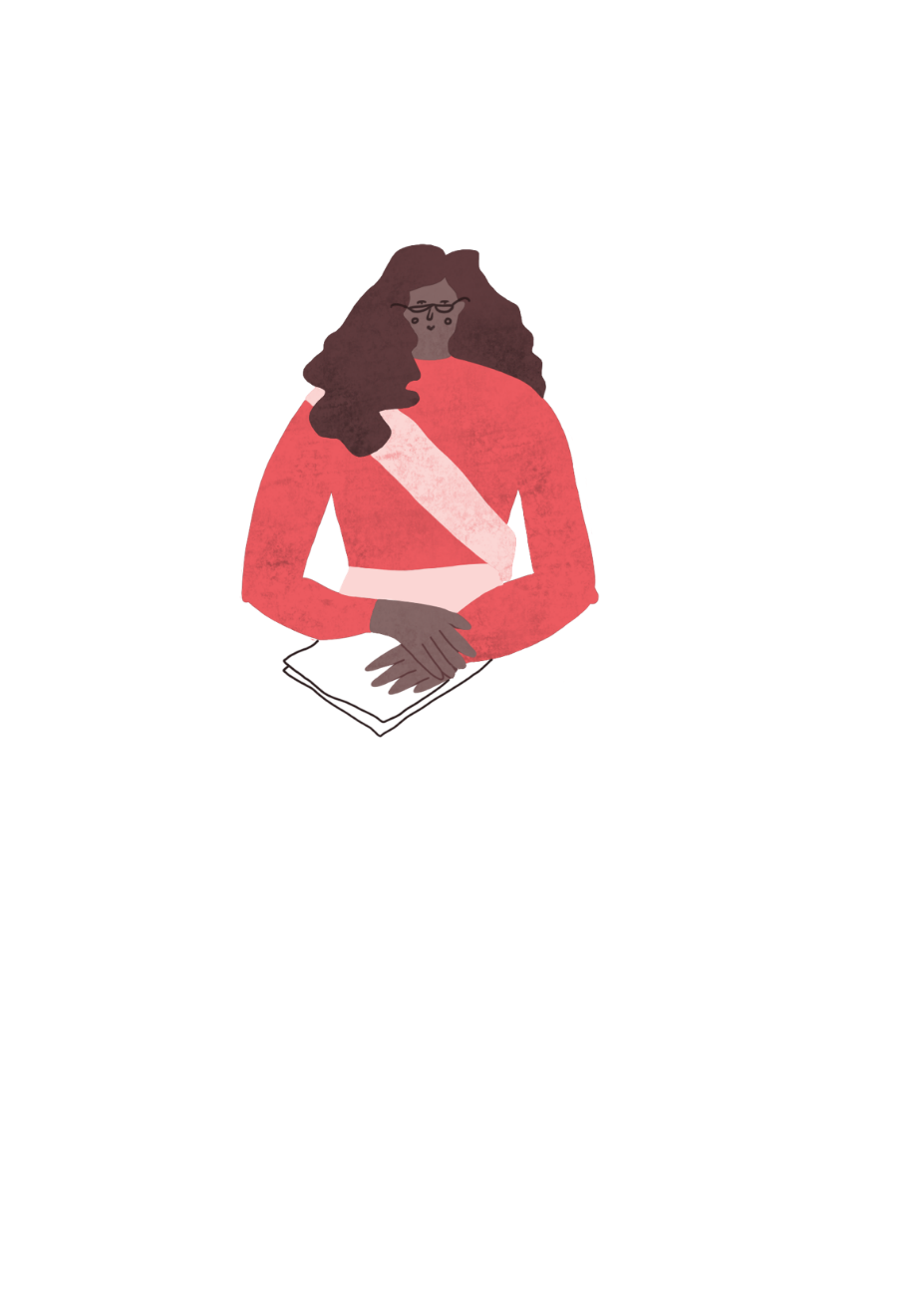 RIBA
Learning_Mathematics Activity